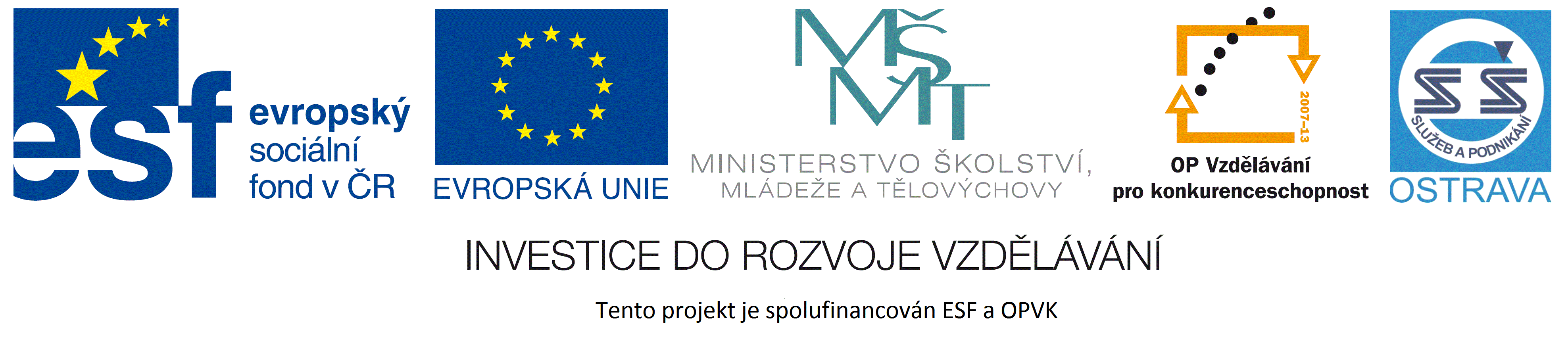 VY_52_INOVACE_ZBP1_5864VAL
Výukový materiál v rámci projektu OPVK 1.5 Peníze středním školámČíslo projektu:		CZ.1.07/1.5.00/34.0883 Název projektu:		Rozvoj vzdělanostiČíslo šablony:   		V/2Datum vytvoření:	5. 4. 2013Autor:			Mgr. Helena VálkováUrčeno pro předmět:        Zbožíznalství Tematická oblast:	Potravinářské zbožíObor vzdělání:		Prodavač (66-51-H/01) 1. ročník                                            Název výukového materiálu: Cukrářské výrobky III. – učební materiál 
s úkoly. Materiál vytvořen v souladu se ŠVP příslušného oboru vzdělání. 
Popis využití: Výukový materiál s úkoly pro žáky byl vytvořen pomocí programu PowerPoint a bude prezentován žákům prostřednictvím interaktivní tabule. Závěrem diskusní otázky k procvičení.
Čas:  20 minut
Cukrářské výrobky
Obsah:
Objednávka a přejímka cukrářských výrobků
Vady cukrářských výrobků
Manipulace s cukrářskými výrobky 
Záruční lhůty cukrářských výrobků
Opakování
Objednávka a přejímka cukrářských výrobků
Objednávka
provádíme denně
písemnou formou
přímo u výrobce
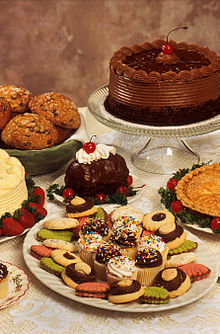 Objednávka a přejímka cukrářských výrobků
Přejímka
Provádíme kontrolu:
množství
čerstvosti
poškození
Hodnotíme:
vzhled
zpracování korpusu, náplně i polevy
chuť a vůni
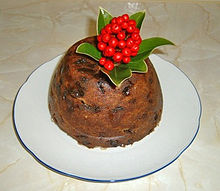 Vady cukrářských výrobků
Vady mohou být způsobené:
nesprávným technologickým postupem
použitím nevhodných surovin a jsou to:
deformace, polámání, menší hmotnost
znečištění, připálení, nedopečení
zkysané, s cizí příchutí
Vady cukrářských výrobků
Reklamace vad
u dodavatele
v následující dodávce
průvodním dokladem je dodací list
Manipulace s cukrářskými výrobky
Zásady manipulace
přísné dodržování hygieny při:
přepravě, přejímce, skladování i prodeji
ukládáme na nerezové tácy
ukládáme do chladicí vitríny
doplňujeme postupně
Nikdy nebereme do rukou:
používáme kleště, lopatky 
papírové tácky a obalový materiál
Manipulace s cukrářskými výrobky
Uchováváme v prostředí:
chladném
středně vlhkém
bezprašném
Chráníme před:
přímým slunečním světlem
látkami s pronikavým pachem
mechanickým poškozením
nevrstvíme na sebe
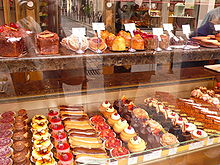 Manipulace s cukrářskými výrobky
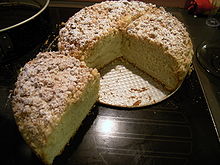 Po ukončení prodeje:
neprodané zboží uložíme do chladicího zařízení v zázemí prodejny
použité pomůcky umyjeme v horké vodě
chladicí vitrínu rovněž očistíme 
zapneme a zprovozníme až další den
Záruční lhůty cukrářských výrobků
Rychle se kazící výrobky
plněné nebo zdobené šlehačkou
smetanovými krémy
pudinkovými a žloutkovými náplněmi 
Teplota skladování do 18 °C
Vyskladnění ihned po výrobě
Prodáváme tentýž den
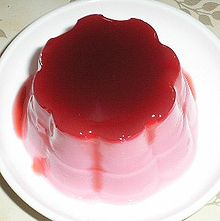 Záruční lhůty cukrářských výrobků
Výrobky s náplněmi a krémy:
bílkovými (choulostivé na vlhko)
máslovými
tukovými žloutkovými 
Teplota skladování do 18 °C
Vyskladňujeme do 24 hodin po dodání
Prodáváme nejdéle 36 hodin po dodání
Záruční lhůty cukrářských výrobků
Výrobky s náplněmi:
tukovými, máslovými
punčové, dezertní a speciální 
Teplota skladování do 20 °C
Vyskladňujeme do 24 hodin po dodání
Prodáváme nejdéle 48 hodin po dodání
Záruční lhůty cukrářských výrobků
Výrobky 
s vařenými náplněmi
listové neplněné, plněné zavařeninou
přímo pečené s náplní 
balené dezerty 
Teplota skladování do 20 °C
Vyskladňujeme do 36 hodin po dodání
Prodáváme nejdéle 4 dny po dodání
Záruční lhůty cukrářských výrobků
Výrobky 
z třených a šlehaných hmot neplněné
s trvanlivými náplněmi
Teplota skladování do 20 °C
Vyskladňujeme do 48 hodin po dodání
Prodáváme nejdéle 7 dnů po dodání
Případně 9 dnů od výroby
Záruční lhůty cukrářských výrobků
Výrobky trvanlivějšího charakteru:
ze speciálních šlehaných nebo třených hmot, čajové a pařížské pečivo
perníkové plněné, jádrové, linecké, vaflové … 
Teplota skladování do 20 °C
Vyskladňujeme do 6 dnů po dodání 
Prodáváme nejdéle 24 dnů po dodání
Případně 30 dnů od výroby
Záruční lhůty cukrářských výrobků
Výrobky s vyšší trvanlivostí:
piškoty
ze speciálních trvanlivých hmot neplněné
Vyskladňujeme do 7 dnů po dodání 
Prodáváme nejdéle 4 týdny po dodání
Případně 5 týdnů od výroby
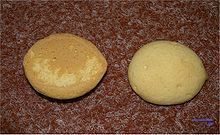 Záruční lhůty cukrářských výrobků
Výrobky polotrvanlivé:
perníkové neplněné
sněhové polomáčené, 
z lineckých a speciálních těst neplněné
Vyskladňujeme do 14 dnů po dodání 
Prodáváme nejdéle 6 týdnů po dodání
Případně 8 týdnů od výroby
Záruční lhůty cukrářských výrobků
Výrobky trvanlivé:
sněhové pečivo sypané cukrem
Vyskladňujeme do 2 měsíců od výroby
Prodáváme nejdéle 3 měsíce po dodání
Případně 5 měsíců od výroby
Syrová těsta (polotovary):
Vyskladňujeme do 15 hodin od výroby
Doba trvanlivosti je dle druhu
Záruční lhůty cukrářských výrobků
Výrobky 
trvanlivějšího charakteru
s vyšší trvanlivostí
polotrvanlivé
trvanlivé
Skladujeme:
v suchých a dobře větraných místnostech
Opakování - diskuze
1. Jakým způsobem objednáte zákusky?
2. Co budeme sledovat při přejímce zboží?
3. Zopakujte si všechny známé zásady 
pro ukládání cukrářských výrobků. 
4. Jak dlouho můžeme prodávat po dodávce rychle se kazící zboží?
5. A jaká je délka prodeje zboží s krémy 
	a náplněmi bílkovými, tukovými a máslovými?
Zdroje
ANDERLE, P.,  SCHWARZ, H. Zbožíznalství. Poživatiny – potraviny, pochutiny. České vydání 1995, Správa přípravy učňů Praha. NAKLADATELSTVÍ WAHLBERG PRAHA. ISBN 80-901-871-4-5. Lidská výživa, str. 60 – 61  
KAVINA, J. Zbožíznalství potravinářského zboží.                                                                                    1. vyd. Praha, 1996: NAKLADATELSTVÍ IQ 147. Kapitola 7
http://upload.wikimedia.org/wikipedia/commons/thumb/a/a1/Lille_Meert2.JPG/220px-Lille_Meert2.JPG
http://upload.wikimedia.org/wikipedia/commons/thumb/b/b2/Streuselkuchen7.jpg/220px-Streuselkuchen7.jpg
http://upload.wikimedia.org/wikipedia/commons/thumb/a/ab/Desserts.jpg/220px-Desserts.jpg
http://upload.wikimedia.org/wikipedia/commons/thumb/0/0d/Pi%C5%A1koty.jpg/220px-Pi%C5%A1koty.jpg
http://upload.wikimedia.org/wikipedia/commons/thumb/b/b6/Frambozenpudding.JPG/220px-Frambozenpudding.JPG
http://upload.wikimedia.org/wikipedia/commons/thumb/6/62/Christmas_pudding.JPG/220px-Christmas_pudding.JPG